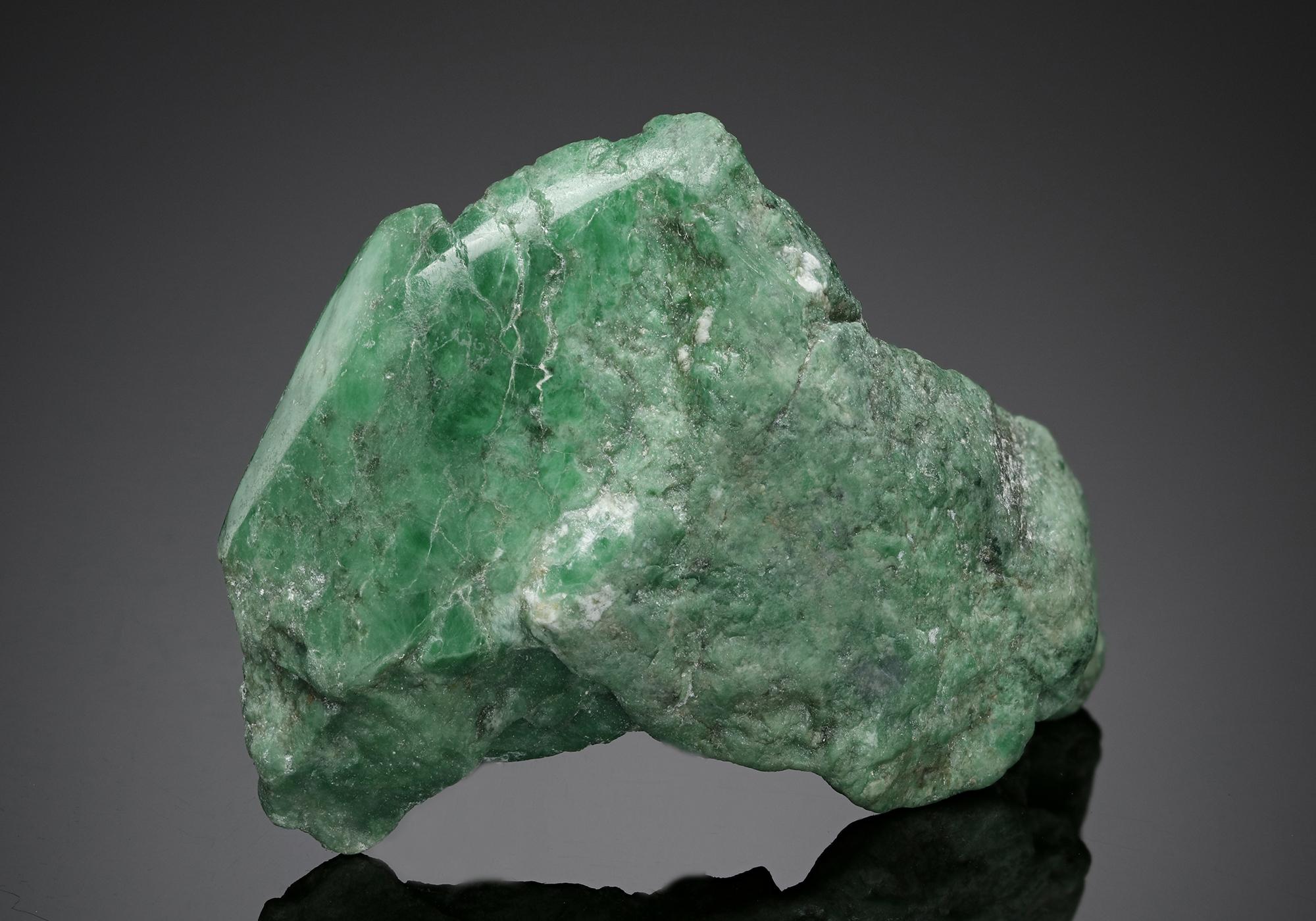 Jadeite - Properties and Practicality
Michael Burke - 2019
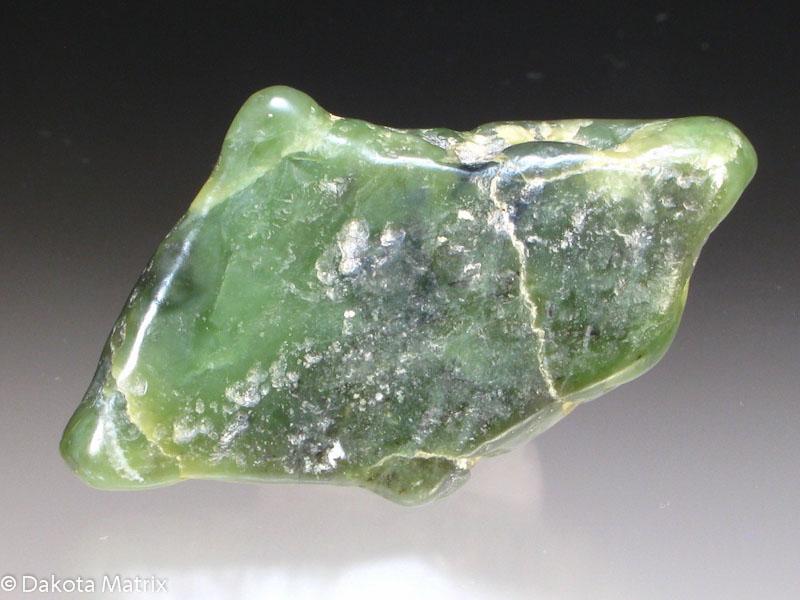 Physical Properties - Basics
Pyroxene mineral - Metamorphic formation
NaAlSi2O6 or NaFe3+Si2O6
Hardness: 6.5 - 7
Color: Green, rarely violet or blue
Specific Gravity: 3.24 - 3.43
Streak: White
Cleavage: Prismatic at 87o - 93o
Luster: Subvitreous
Crystal System: Monoclinic
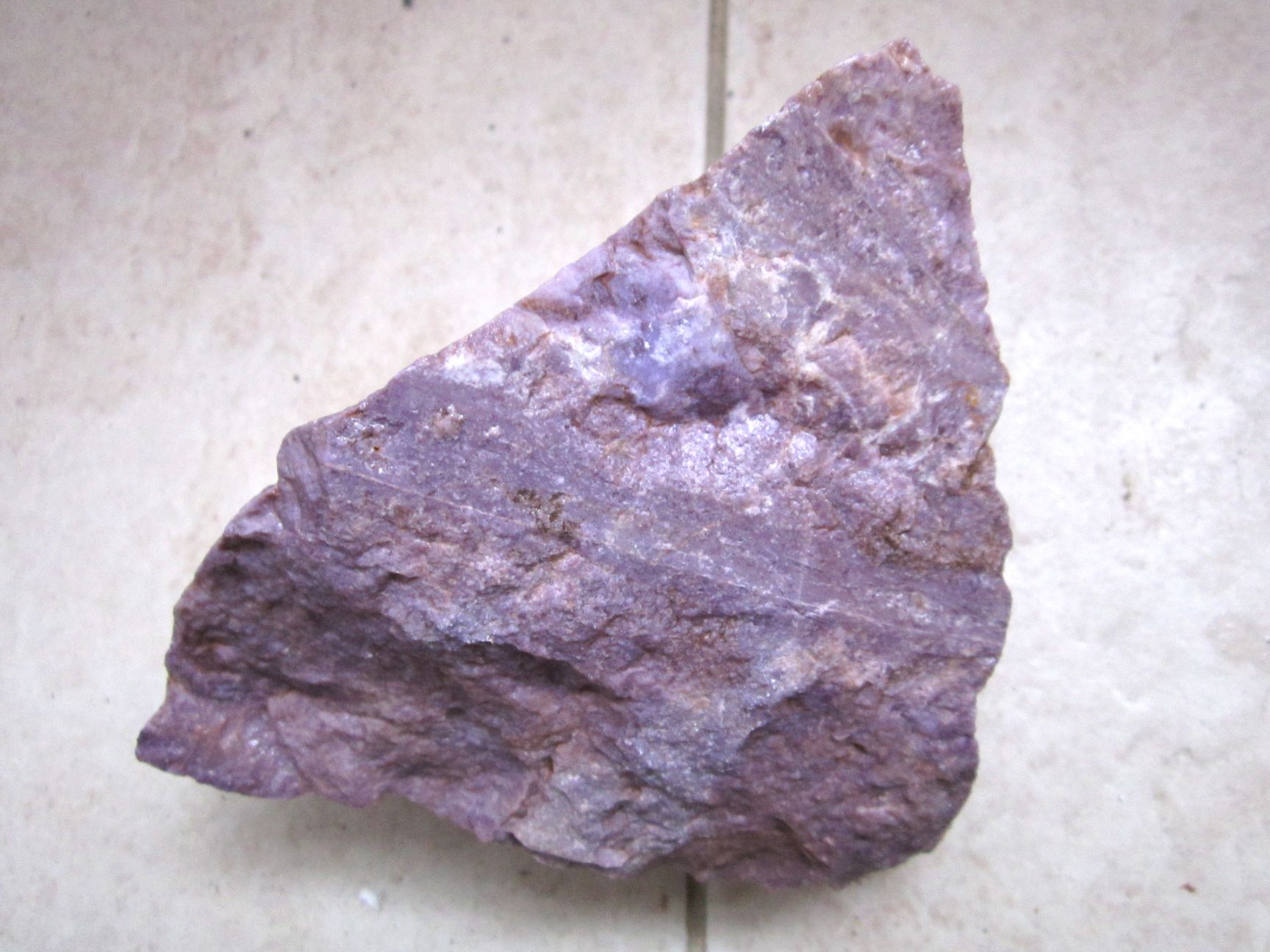 Jadeite vs Nephrite
Jadeite
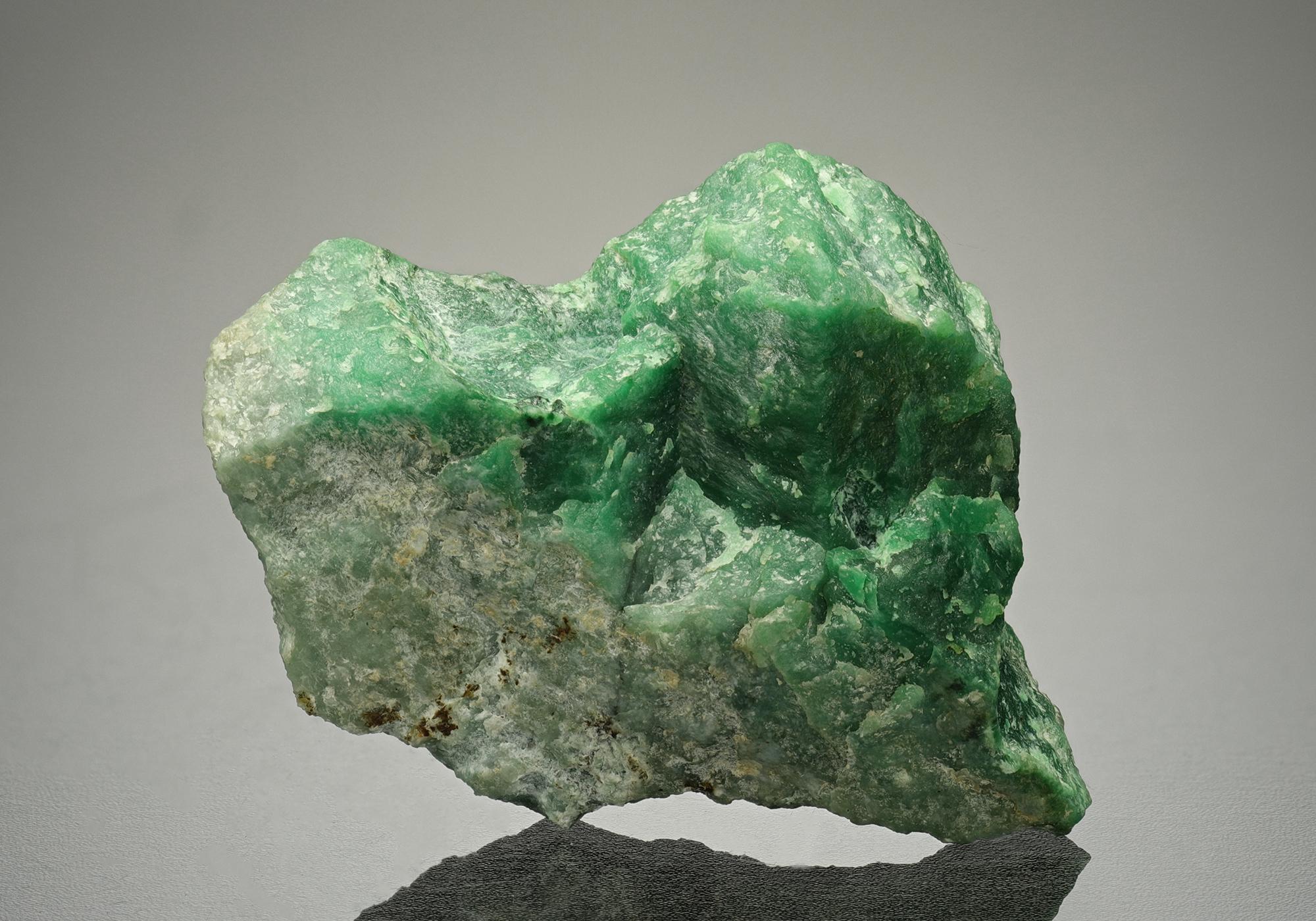 JADEITE
6.5 to 7 Mohs Scale hardness
Sodium + Aluminum Silicate
3.03 - 3.38 density
NEPHRITE
6 - 6.5 Mohs Scale hardness
Calcium + Magnesium Silicate
2.90 - 3.03 density
Nephrite
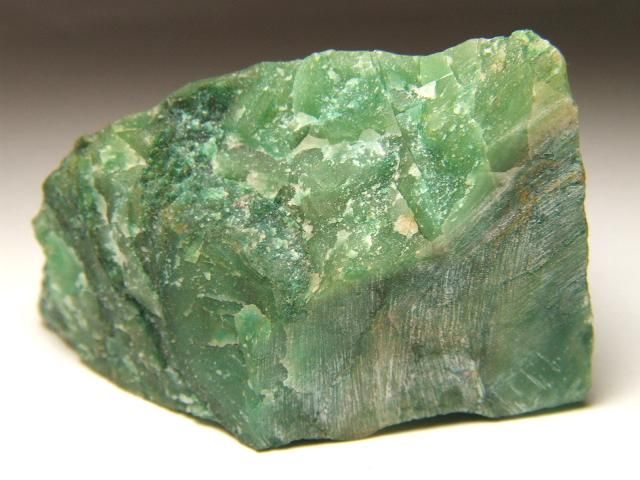 Mineral Formation
Metamorphic Rock - High Pressure + Low Temperature
Formed by the breakdown of Albite - Breaks via high pressure and forms Jadeite and Quartz
Jadeitite - Rock forms consisting of entirely Jadeite
                 MINERALS CLOSELY ASSOCIATED
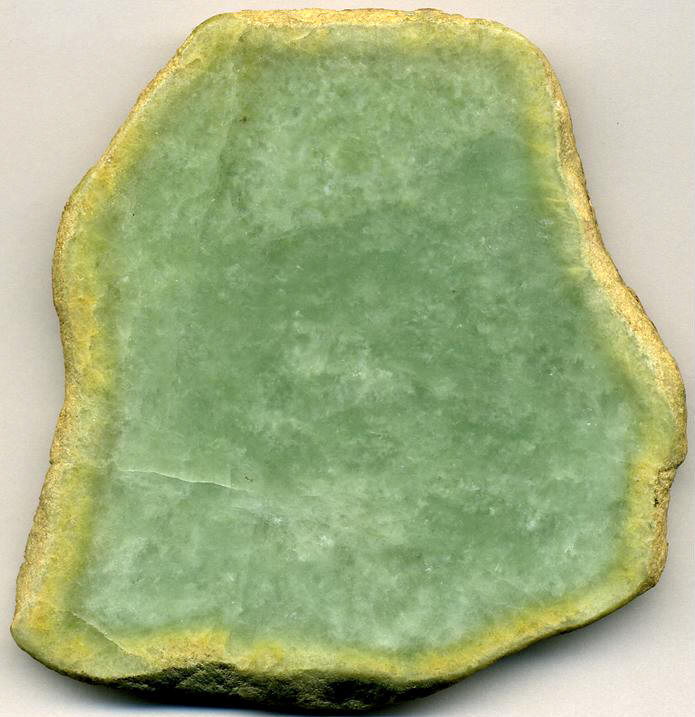 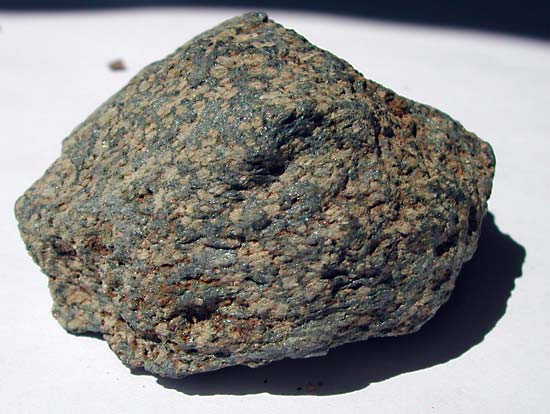 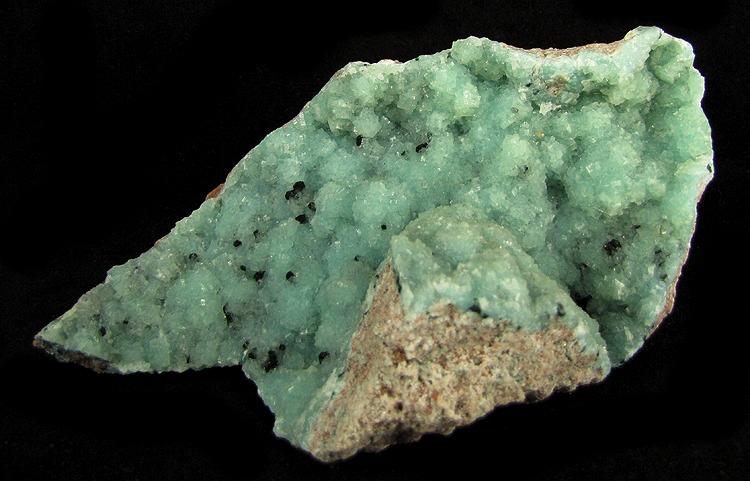 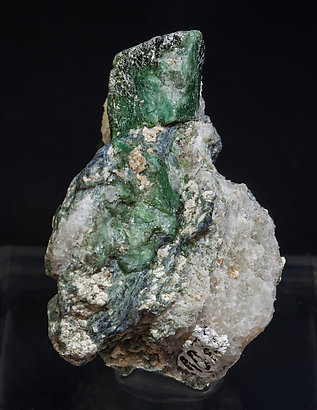 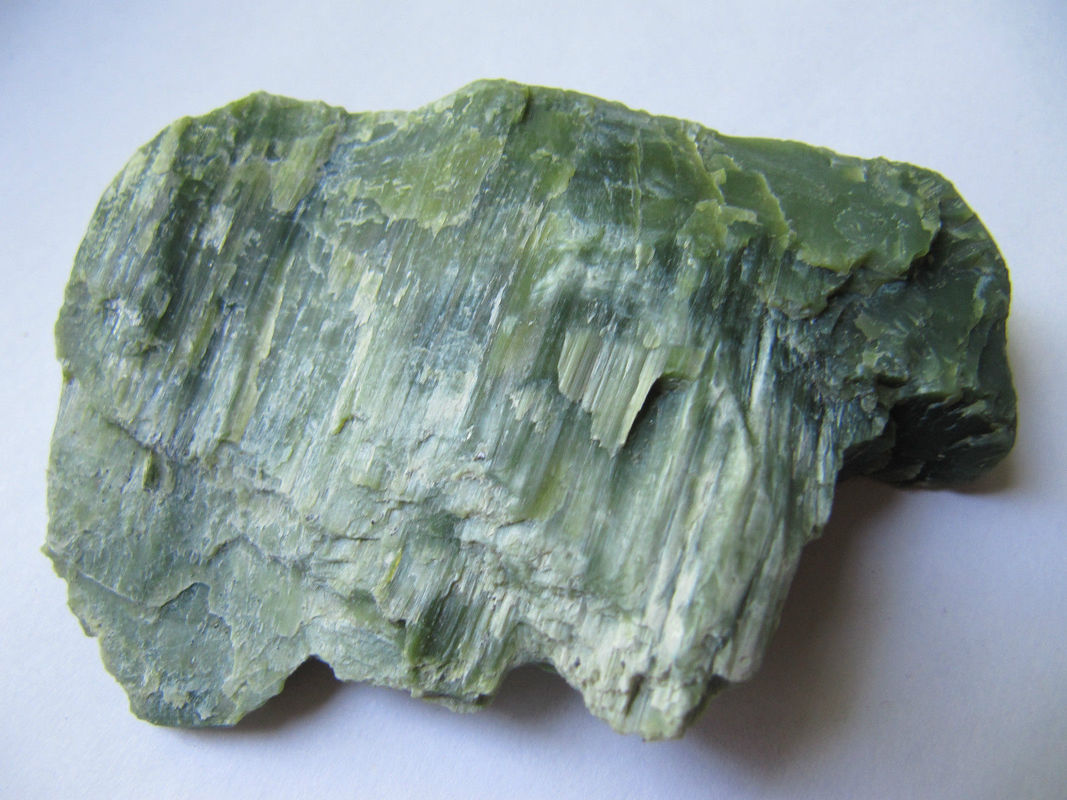 Glaucophane
Lawsonite
Aragonite
Serpentine
Jadeitite
Jadeite’s Pyroxene Solid Solutions
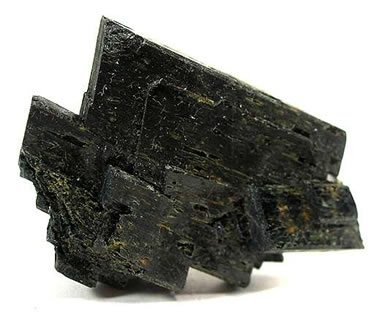 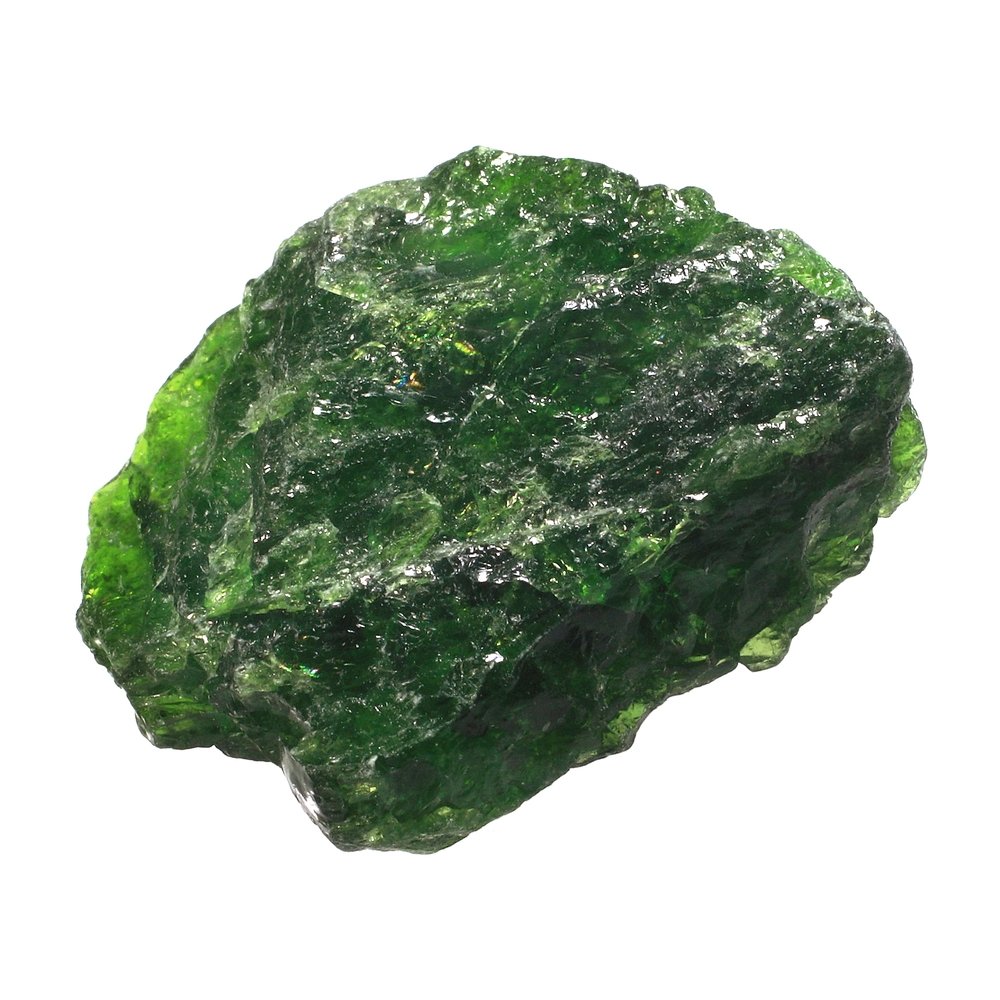 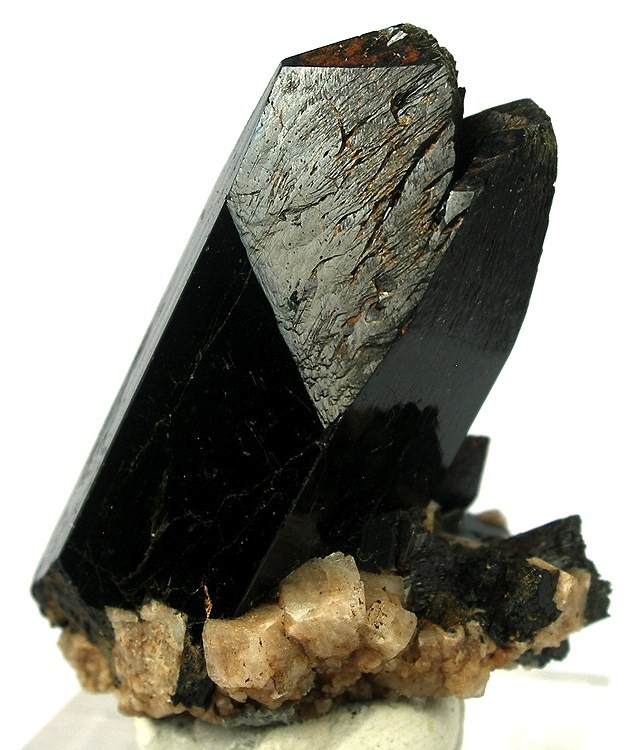 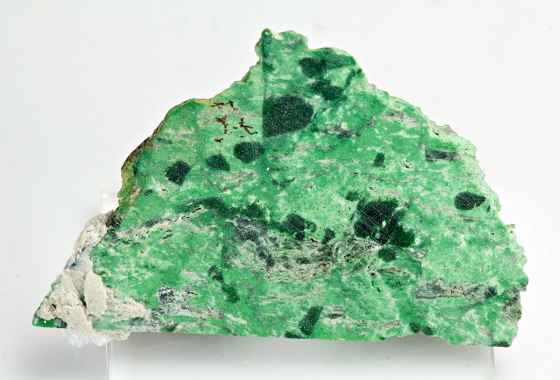 Augite
Diopside
Aegirine
Kosmochlor
(NaFe)
(NaCr)
(CaMg)
Jadeite and Jade’s Importance
Jadeite and Nephrite = Jade
Considered a gemstone, widely used as jewelry and decor
Translucent Jadeite - Imperial Jade (Chromium traces)
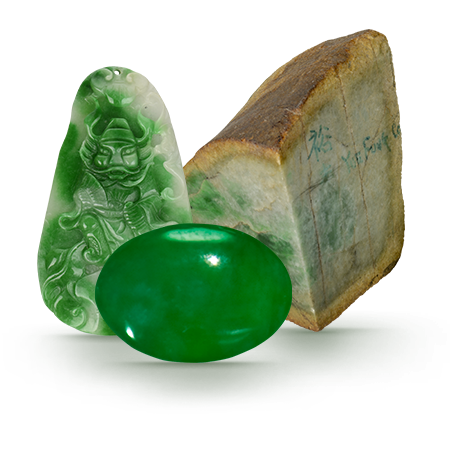 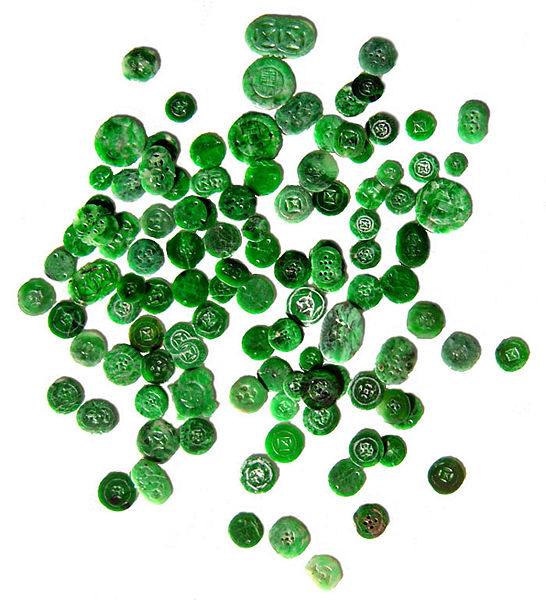 Other Uses
Jadeite found as Neolithic period axe heads
Speculated as currency rather than weaponry
Jade weaponry made of locally found Nephrite
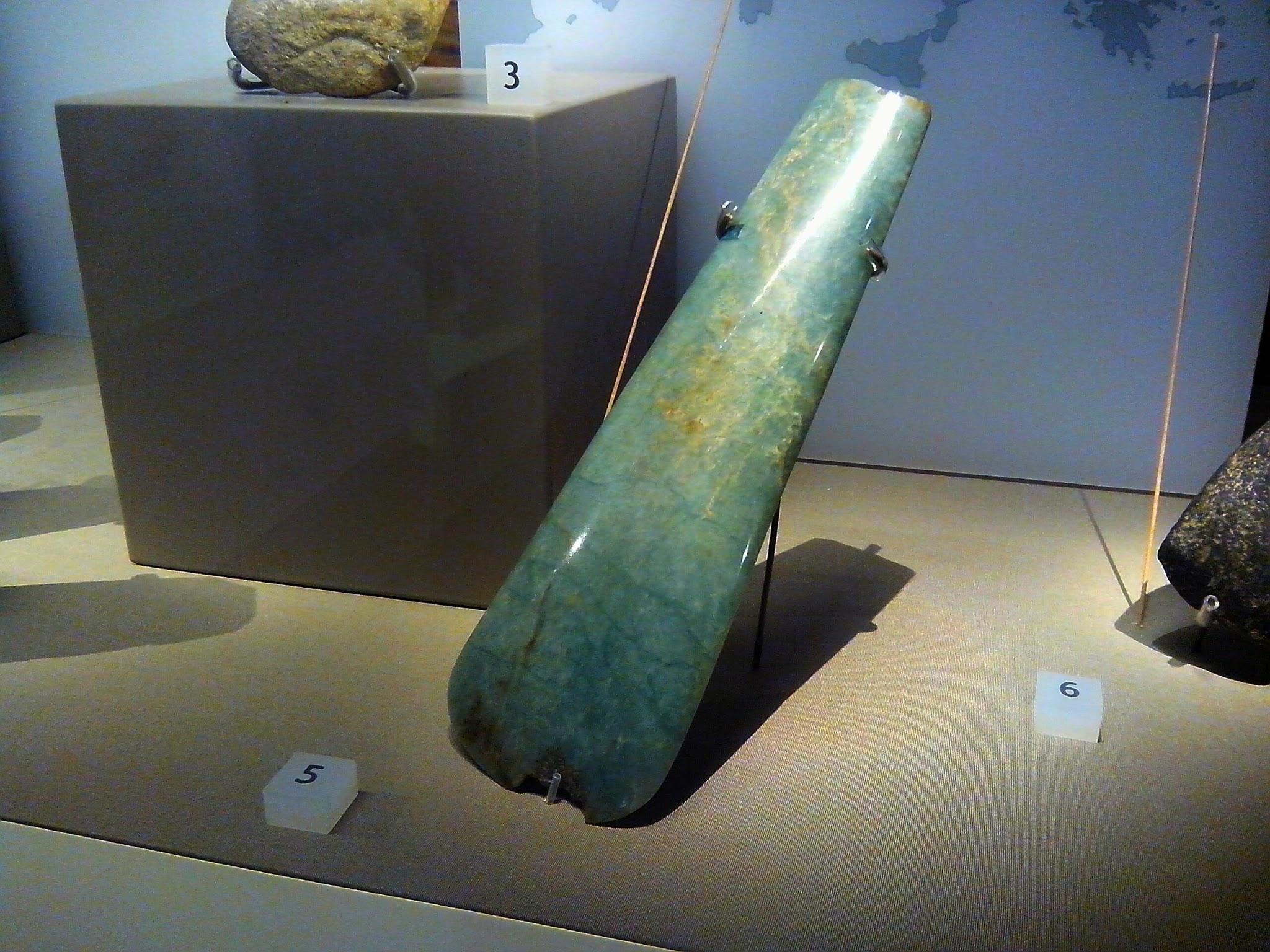 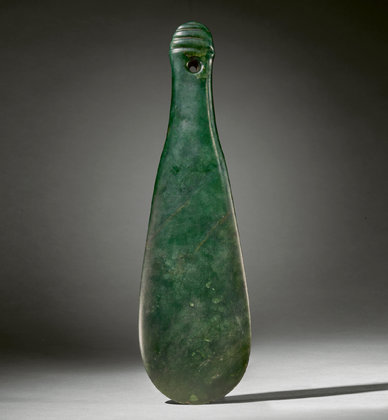 Geographical Deposits
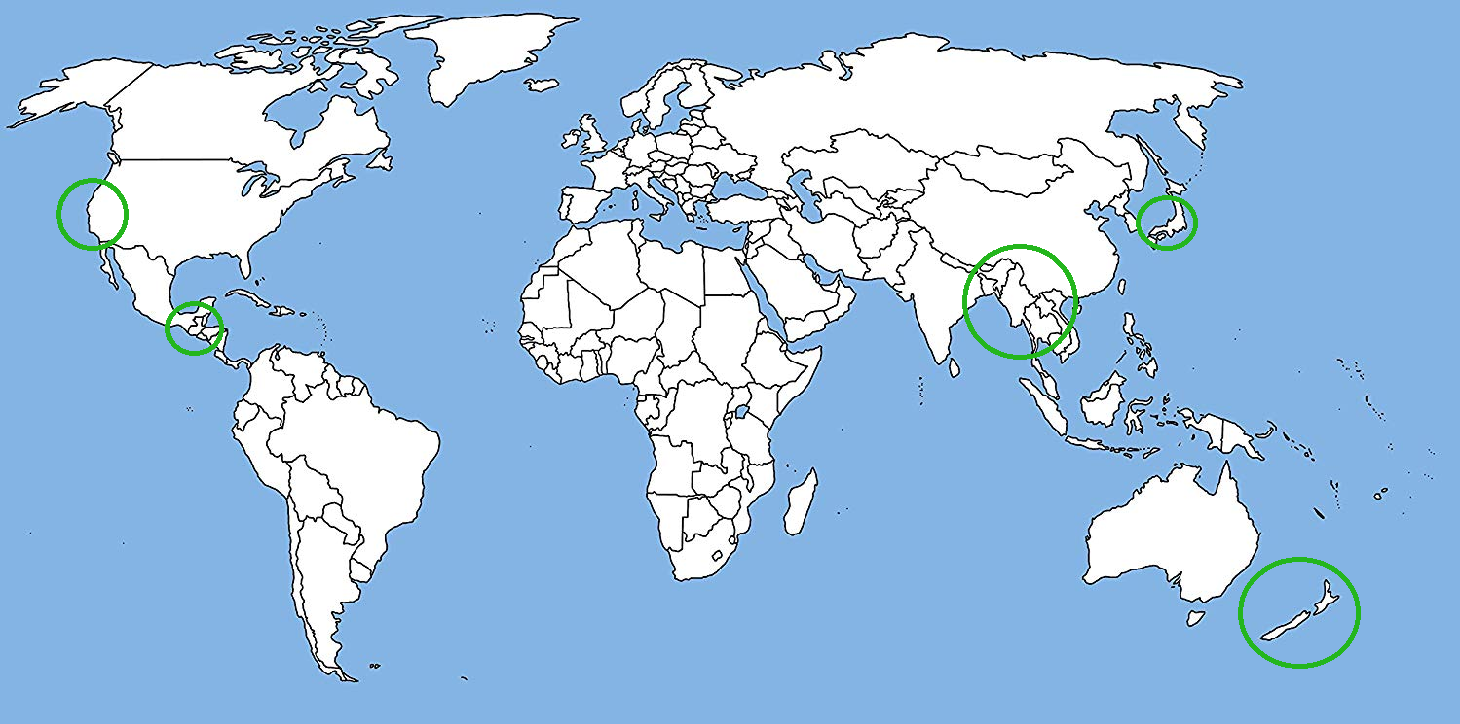 Sources
Editors of Encyclopedia Britannica. (n.d.). Jadeite. Retrieved from https://www.britannica.com/science/jadeite
Jadeite Jade Quality Factors. (n.d.). Retrieved November 31, 2019, from https://www.gia.edu/jade-quality-factor.
King, H. M. (n.d.). What is Jade? Retrieved November 30, 2019, from https://geology.com/gemstones/jade/.